What is a compound? Understanding chemical formulashow  do elements chemically bond to form molecules or compounds?
[Speaker Notes: Last updated Apr 10, 2014
Buckminsterfullerene (C60) is a molecule with unusual properties that was discovered in the late 1980’s and is being investigated for cancer treatments, skin care carbon nanotubes, and other applications. Several laboratory studies suggest that the water-soluble form of C60 may have neuroprotective properties and the non-hydrated forms dissolved in olive oil might extend lifespan. However, these claims have never been tested in humans.  Similarly, the safety of C60 and its derivatives have never been tested in humans.]
Elements are made up of only one type of atom.
	such as  Hydrogen = H2 or Copper = Cu



Molecules are made up of two or more atoms
	such as Cl2   or   CO2


The molecules of a compound are made up of 2 or more atoms from different elements.
such as  K2S
All atoms of copper are copper and all atoms of  hydrogen are hydrogen!
A chlorine molecule consists of  2- Cl atoms  while carbon dioxide consists of 1 – C atom and 2 – O  atoms
This substance consists of 2 – K atoms and 1 – S atom.  Atoms from two different elements!
What is a compound?
2 or more elements joined together by chemical bonds
The substance has different properties than the elements that make it up. 
The elements making up the compound exist in specific ratios
  
 	Ex. Water = H2O  
	Contains:
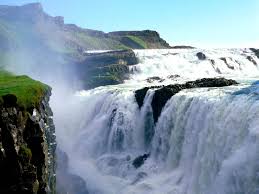 2 – H atoms & 1 – O atom
2 different elements
2:1 ratio
Chemical formulas of  Compounds /Molecules show:

The proportion of  each element present in the substance
The elements present in a substance
Number of atoms of each element in the substance
Parentheses may be used to show groups of atoms that stay together and behave as a unit


E.g. CO 2 =


E.g. Ca(NO3)2 =
2 different elements
1 – C  and 2 – O  =  3 atoms
3 different elements
1 – Ca, 2 – N  and 6 – O  = 9 atoms
How many atoms are in the following compound:  Ca3N2?
3 –Ca + 2 – N = 5 atoms
Try the following questions:
1) How many different elements are in the following compound?    Al (OH)3



How many atoms are in this compound?
Three Elements
1 – Al ,  3 – O,  3 – H  =  7 atoms
2) How many elements different  are in the following compound?   (NH4)3 PO4





How many atoms are in this compound?
Four Elements
3 – N,   12 – H,  1 – P,  4 – O
2 Types of Compounds
Metal with non-metal      vs    
                                         Non-metal with non- metal
2 Types of Compounds
Covalent
Ionic
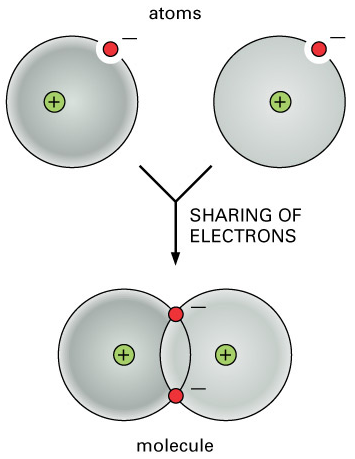 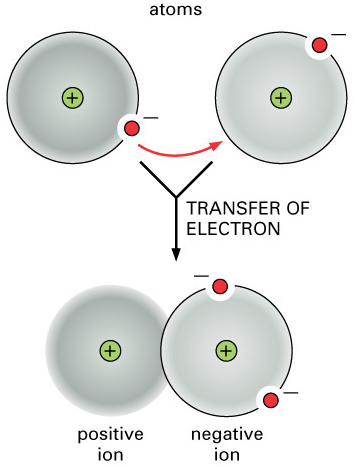 2 Types of Compounds
Covalent
Ionic
Electrons transferred from metal to non-metal to create oppositely  charged ions
Form “ionic lattice”
Bonding due to attraction between oppositely charged ions  (+/-attraction)
Electrons shared between two or more non-metal atoms
Form “molecules” a neutral particle made up of atoms joined by covalent bonds.
Bonding due to electron sharing
Animation
Covalent Compounds
Non-metals atoms share electrons to form Compounds
Covalent Bonds
Example 1.  H2O
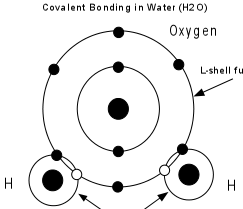 Covalent Compounds
Example 2.  CH4
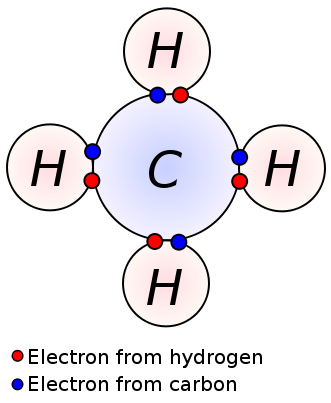 Diatomic Molecules
Non-metal elements that always exist as two atoms of the same element  covalently bonded together
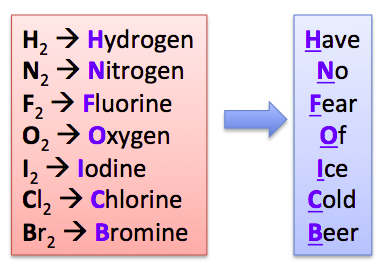 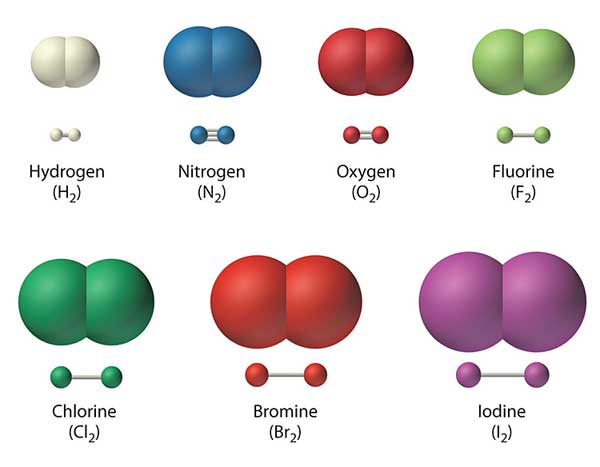 Bonds in Diatomic Molecules are shown as either one, two or three lines. This indicates the number of pairs of electrons covalently bonded!
Ionic Compounds
Metals transfer electrons to Non-metals
Ionic Compounds
Example:  NaCl
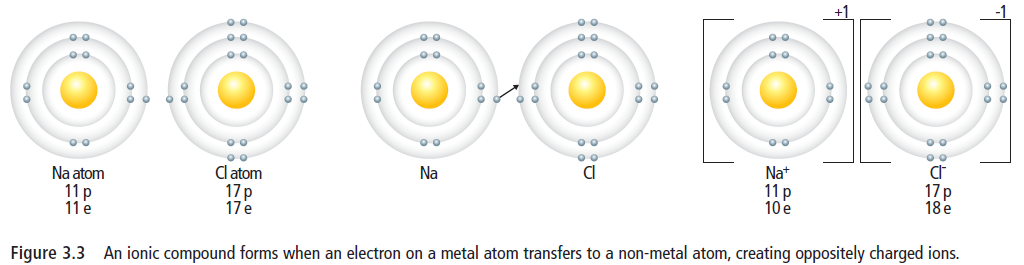 Ionic Compounds
Positively charged sodium ions are attracted to negatively charged chloride ions
Ions come together to form an ionic lattice
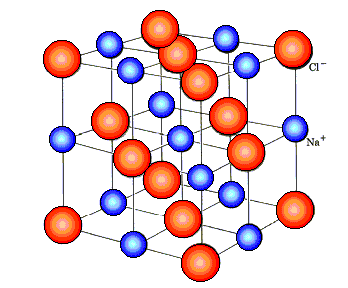 Ionic Compounds
All positive ions attract all negative ions to form a crystal (eg. grains of salt)
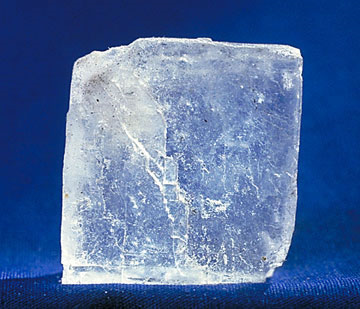 Polyatomic Ions
A charged group of atoms that are held together with covalent bonds is called a polyatomic  ion.
Polyatomic Ions
A group of different atoms bonded chemically to each other that has a charge
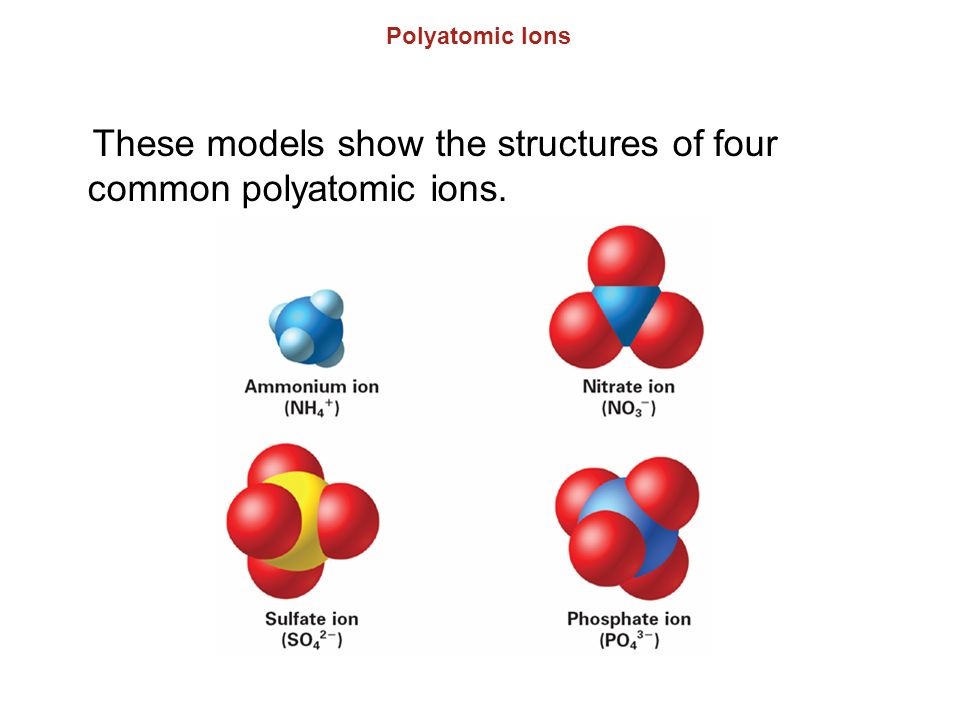 Common Polyatomic Ions
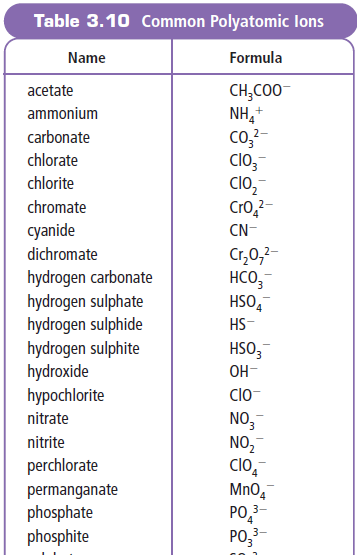 Examples:
Ionic Compound
NaCl

Covalent Compound
H2O

Ionic compound containing a Polyatomic Ion
CaSO4
DO THIS!
Refer to text pgs. 76 – 80
Complete Comparison Sheets
Complete Ions vs Atoms vs Compounds sheet!